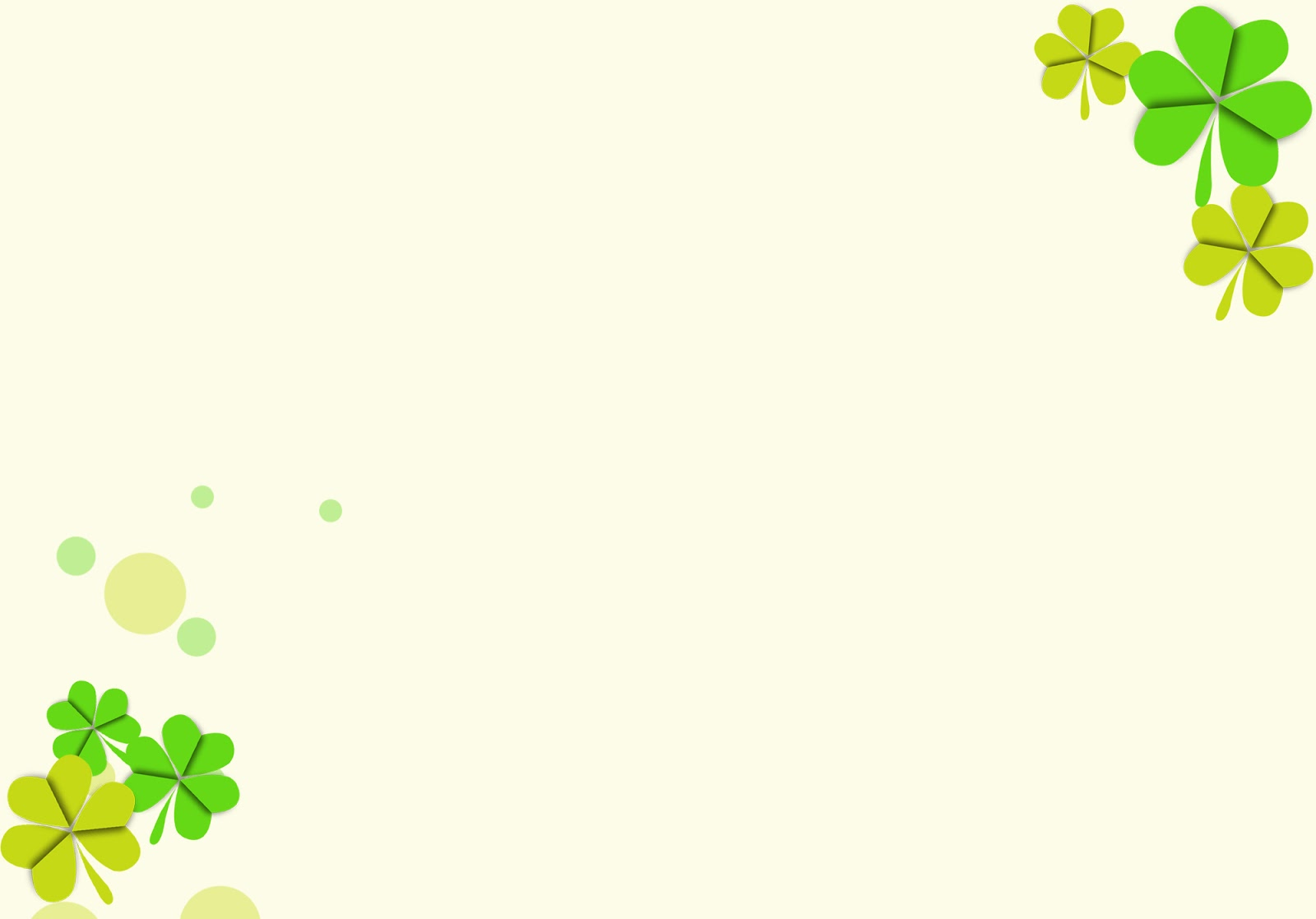 Hello every one !!!
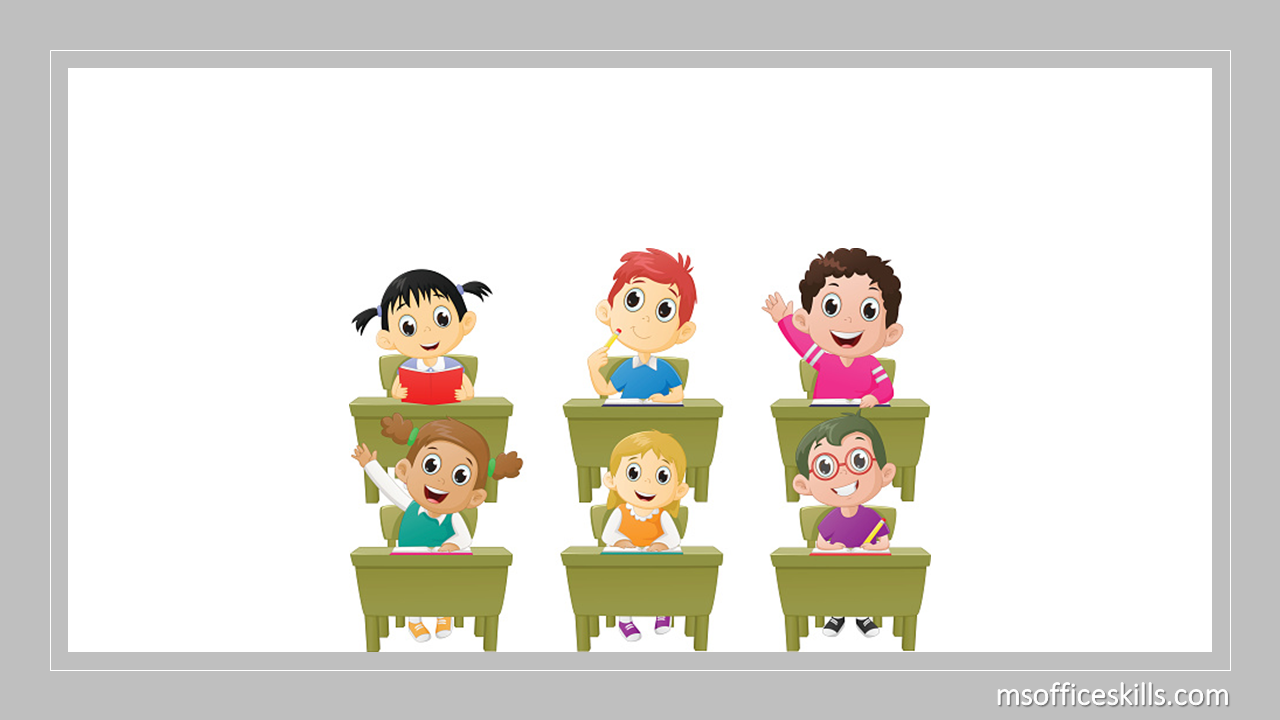 4 GROUPS
Kim’s Game
GAME :
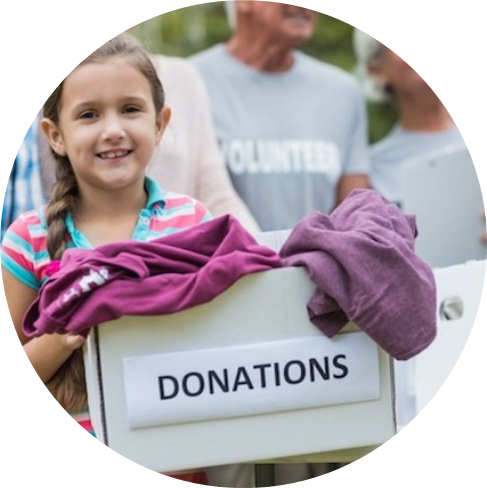 - donating clothes
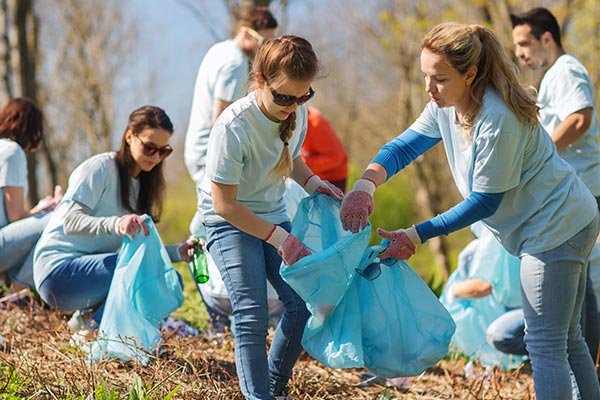 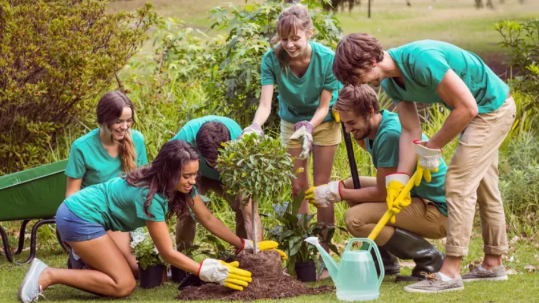 - collecting 
rubbish
- planting   trees
Kim’s Game
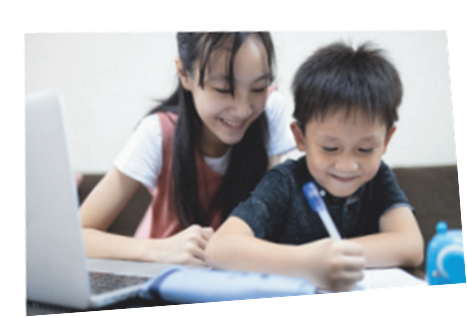 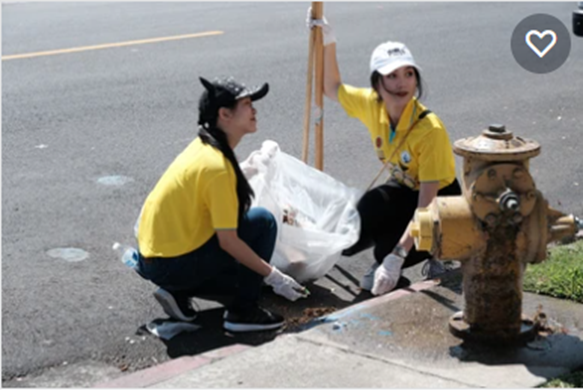 - cleaning 
the street
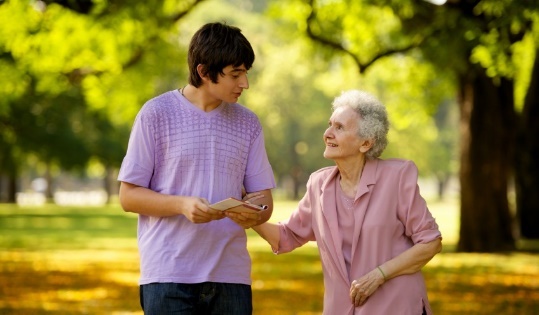 - tutoring 
homeless children
- helping
 old people
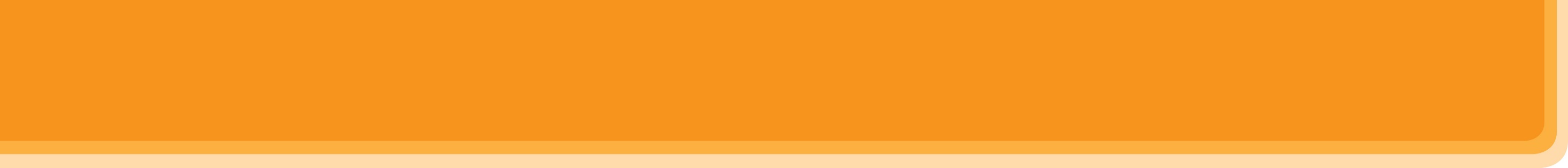 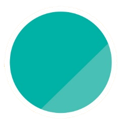 5
COMMUNITY SERVICE
Unit
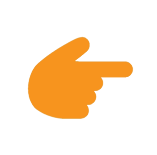 LESSON 5: SKILLS 1
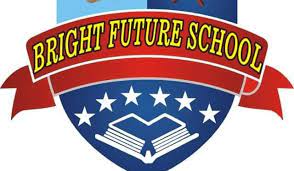 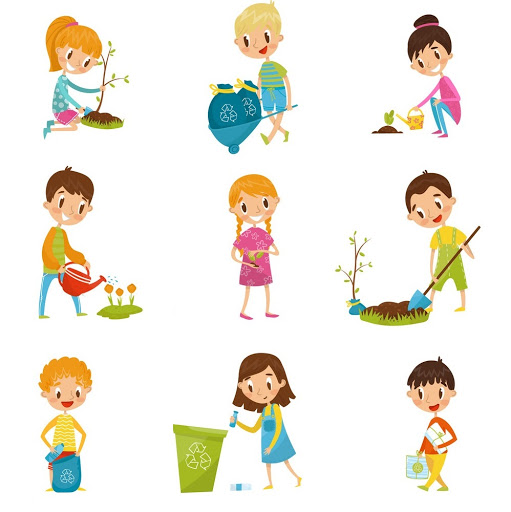 SPEAKING
READING
Unit
Projects in Bright Future School
What project you can do?
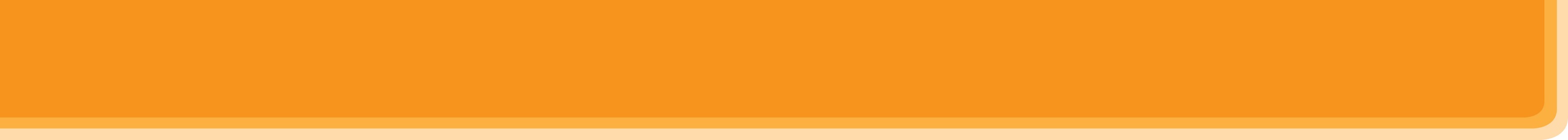 * VOCABULARY
- proud (adj):
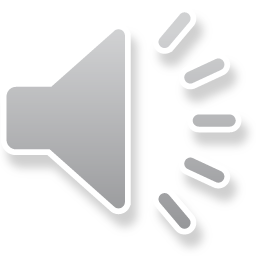 - hài lòng, tự hào
/praʊd/
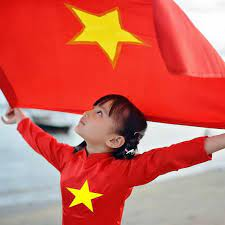 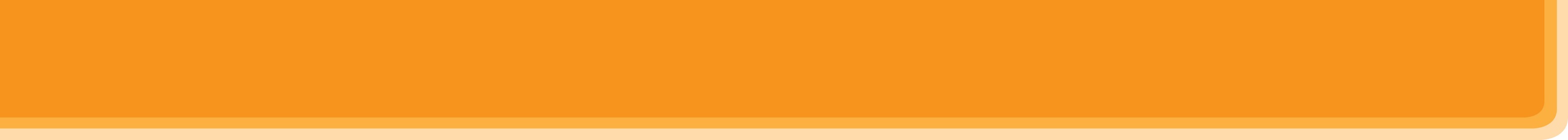 * VOCABULARY
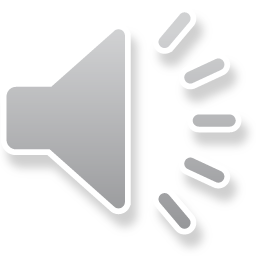 - monthly (adj/adv):
hằng tháng
/ˈmʌnθli/
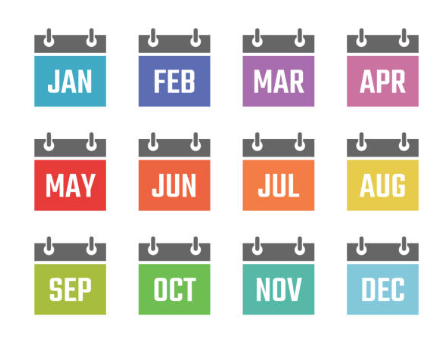 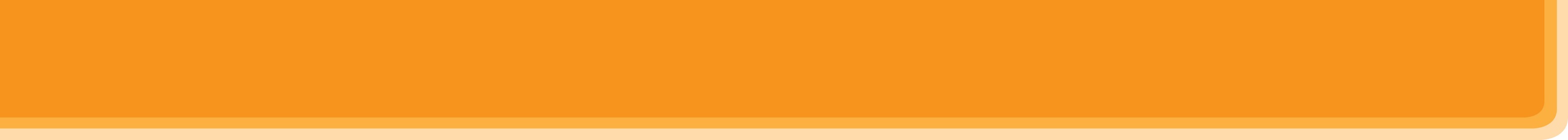 * VOCABULARY
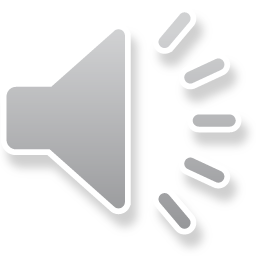 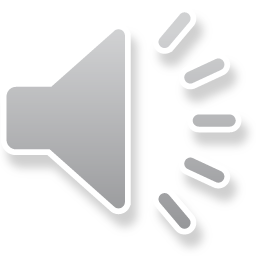 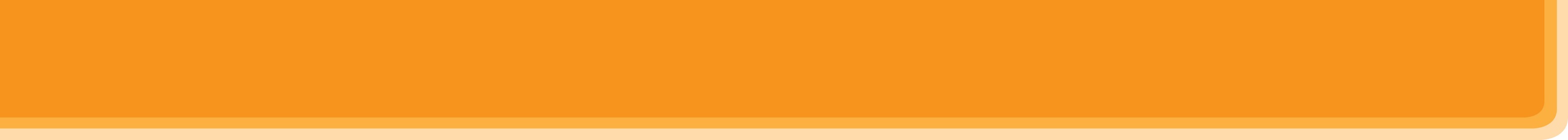 I/ READING
1
Work in pairs. Circle the activities you would like to do at your school.
A. growing vegetables in the school gardenB. tutoring other studentsC. collecting books for the school library
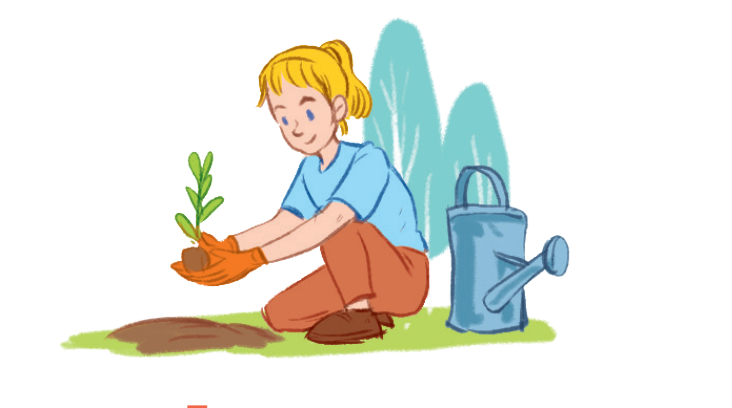 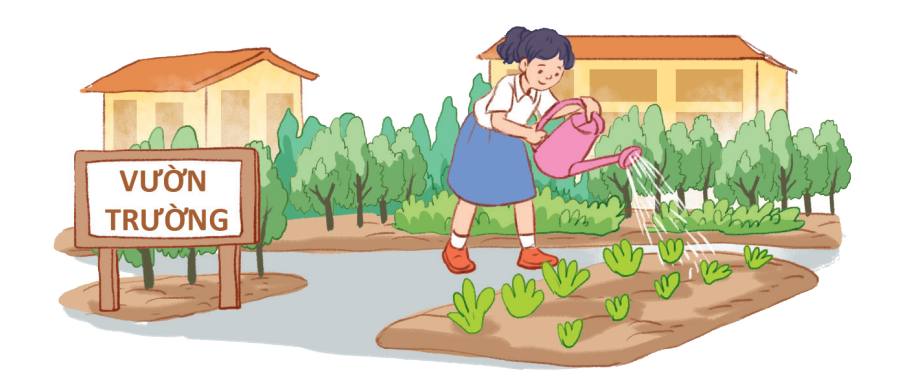 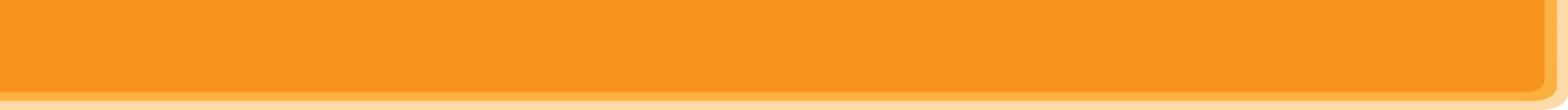 I/ READING
1
Work in pairs. Circle the activities you would like to do at your school.
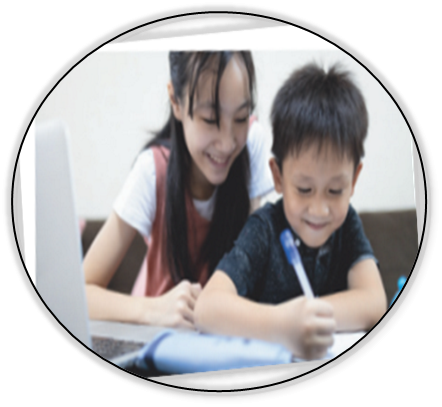 A. growing vegetables in the school gardenB. tutoring other studentsC. collecting books for the school library
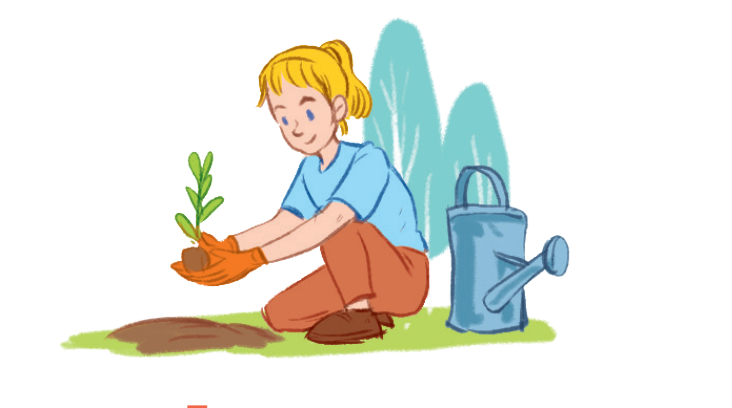 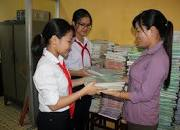 * Example:
A: What would you like to do at your school? 
B: I would like to grow vegetables in the school garden.
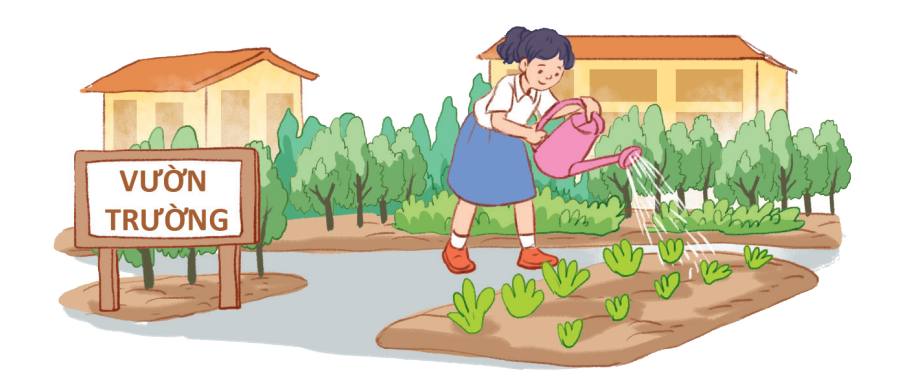 2
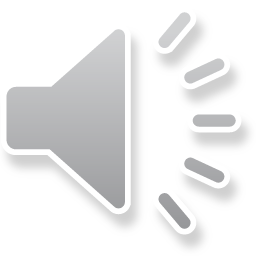 Read the passage and match the highlighted words with their meanings.
1. give           2. give and receive            3. every month             4. pleased            5. teach
Bright Future school has many community activities for students. The school believes that a good way for students to develop themselves is through community service. All students can join any of these different projects:
- Tutoring: Upper grade students  tutor   lower grade students.
- Postcard-to-Help: Students make and sell postcards to raise money for local children.
- Visit-to-Read: Students visit a nursing home monthly  and read books to the elderly.
- Garden-to-Give: Students grow vegetables and donate them to local schools.
- Paper-Plant-Exchange: Students collect paper and exchange it for plants. They then look after the plants in their school garden.
Students learn that they can help people and the world around them when they do community service. They feel useful and proud because they do good things.
2
Read the passage and match the highlighted words with their meanings.
1. give
donate
2. give and receive
exchange
3. every month
monthly
4. pleased
proud
5. teach
tutor
3
Read the passage again and tick True or False.
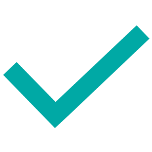 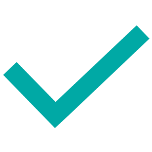 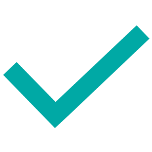 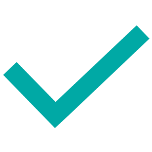 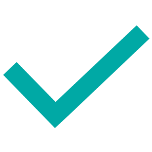 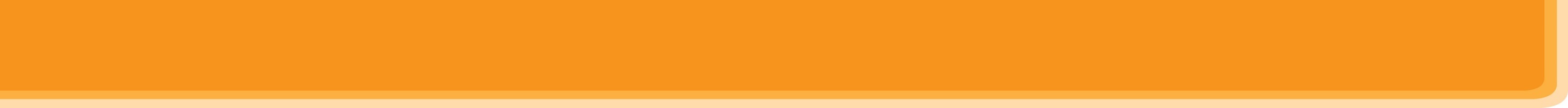 II/ SPEAKING
4
Read about these students. Write the names of the projects you think they should join in the Projects column.
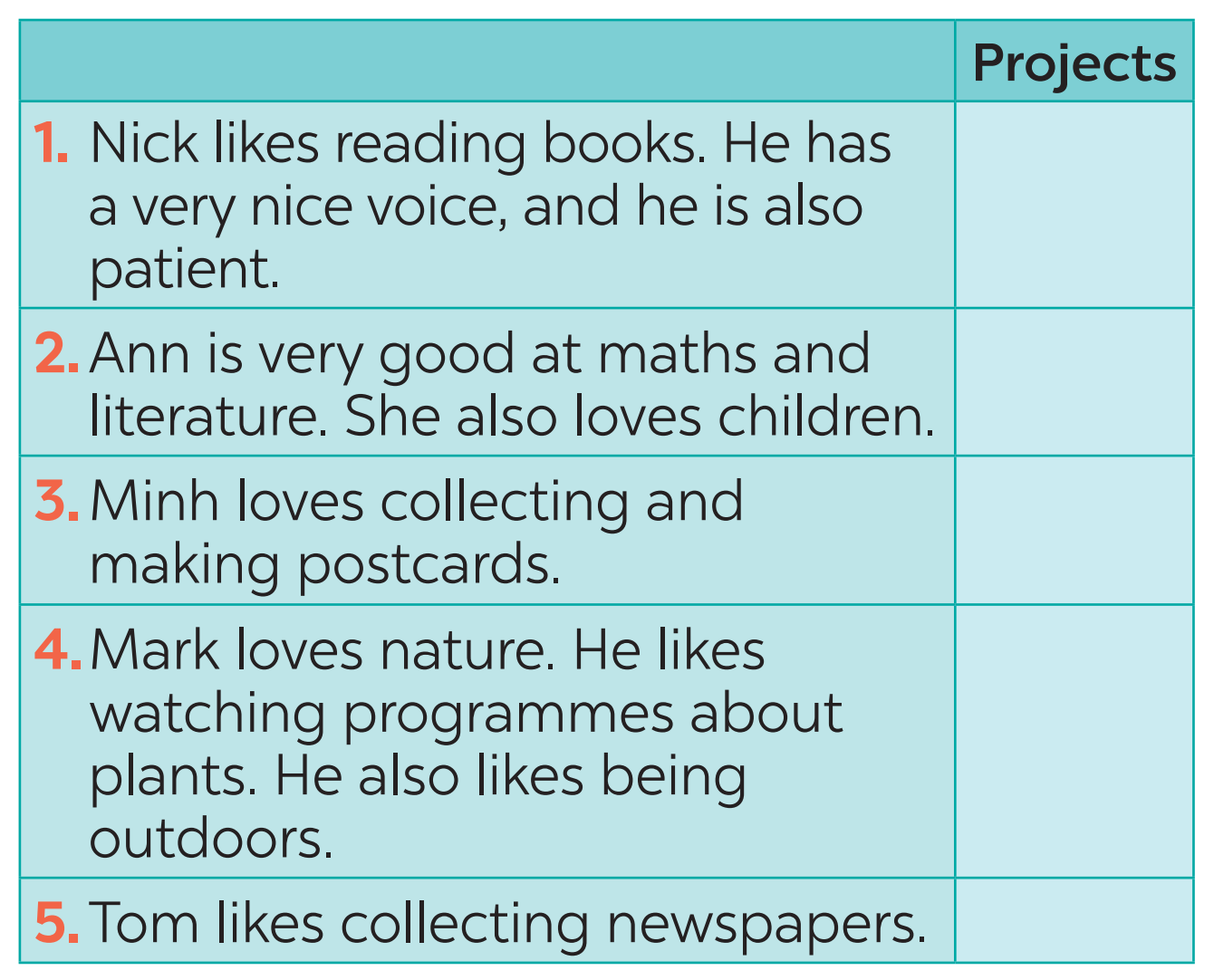 C
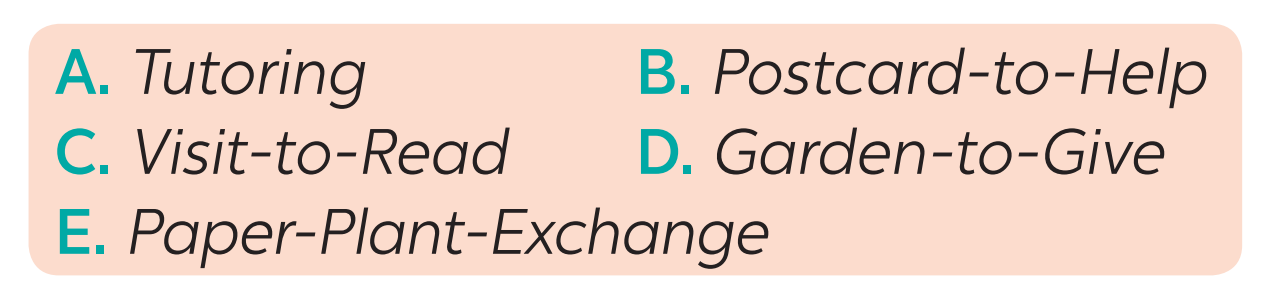 A
B
D
E
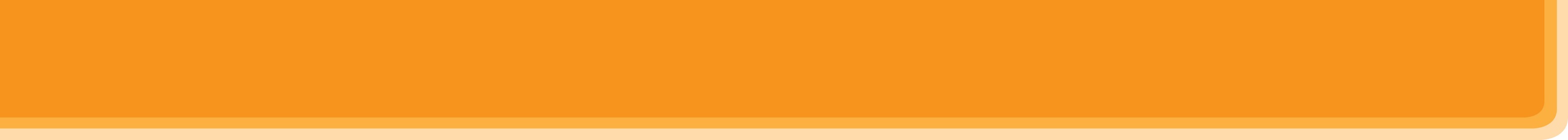 II. SPEAKING
5
Discuss which project in Task 4 you would like to join, and why. Report your group’s answers to the class.
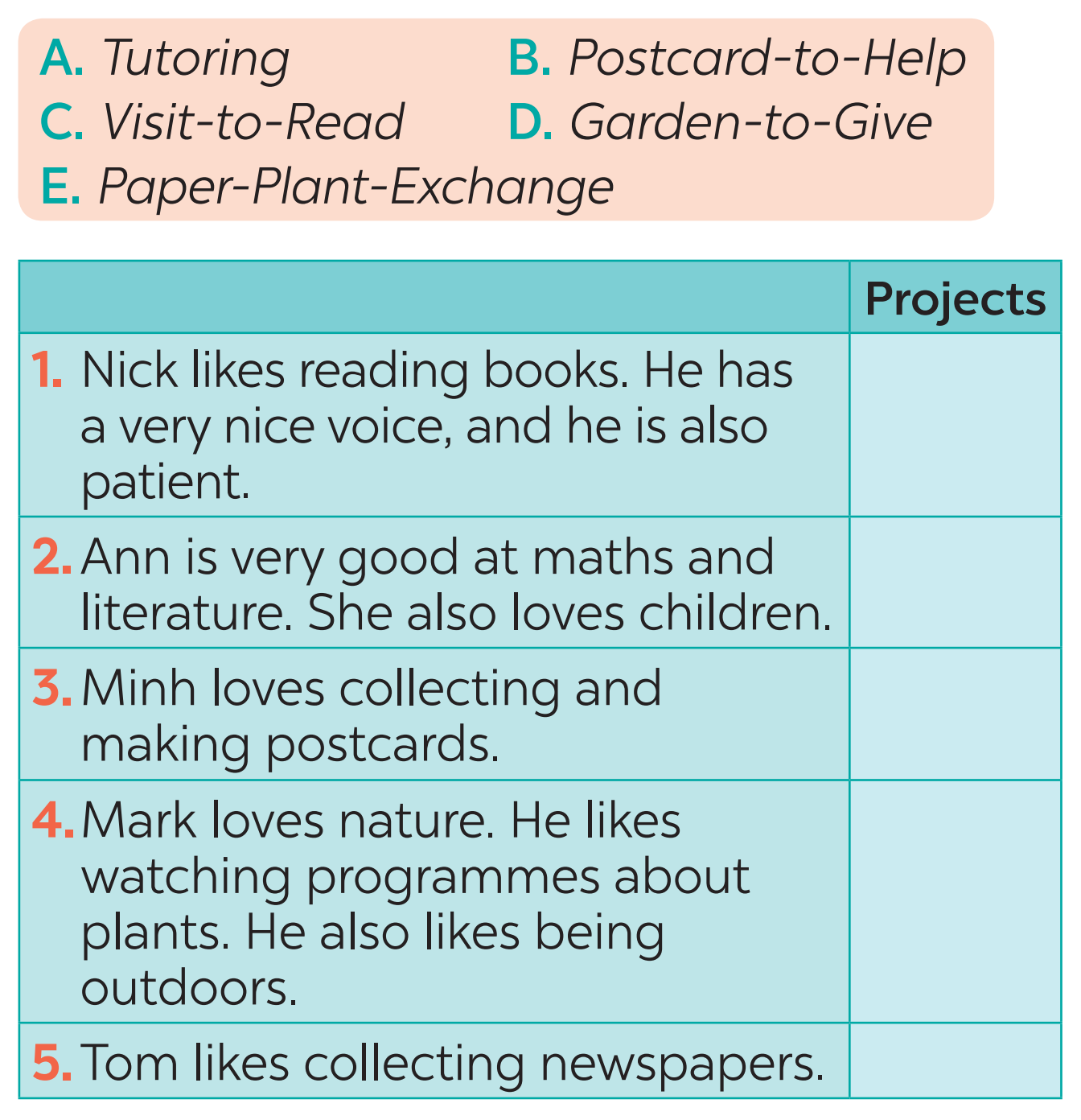 A. Tutoring                
B. Postcard-to-Help                
C. Visit-to-Read               
D. Garden-to-Give
E. Paper-Plant-Exchange
(Dạy kèm)
(Bưu thiếp giúp đỡ)
(Thăm hỏi và đọc sách)
(Khu vườn cho đi)
(Trao đổi cây xanh và giấy)
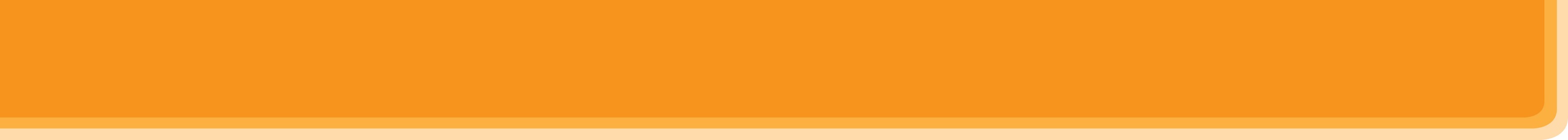 II. SPEAKING
5
Discuss which project in Task 4 you would like to join, and why. Report your group’s answers to the class.
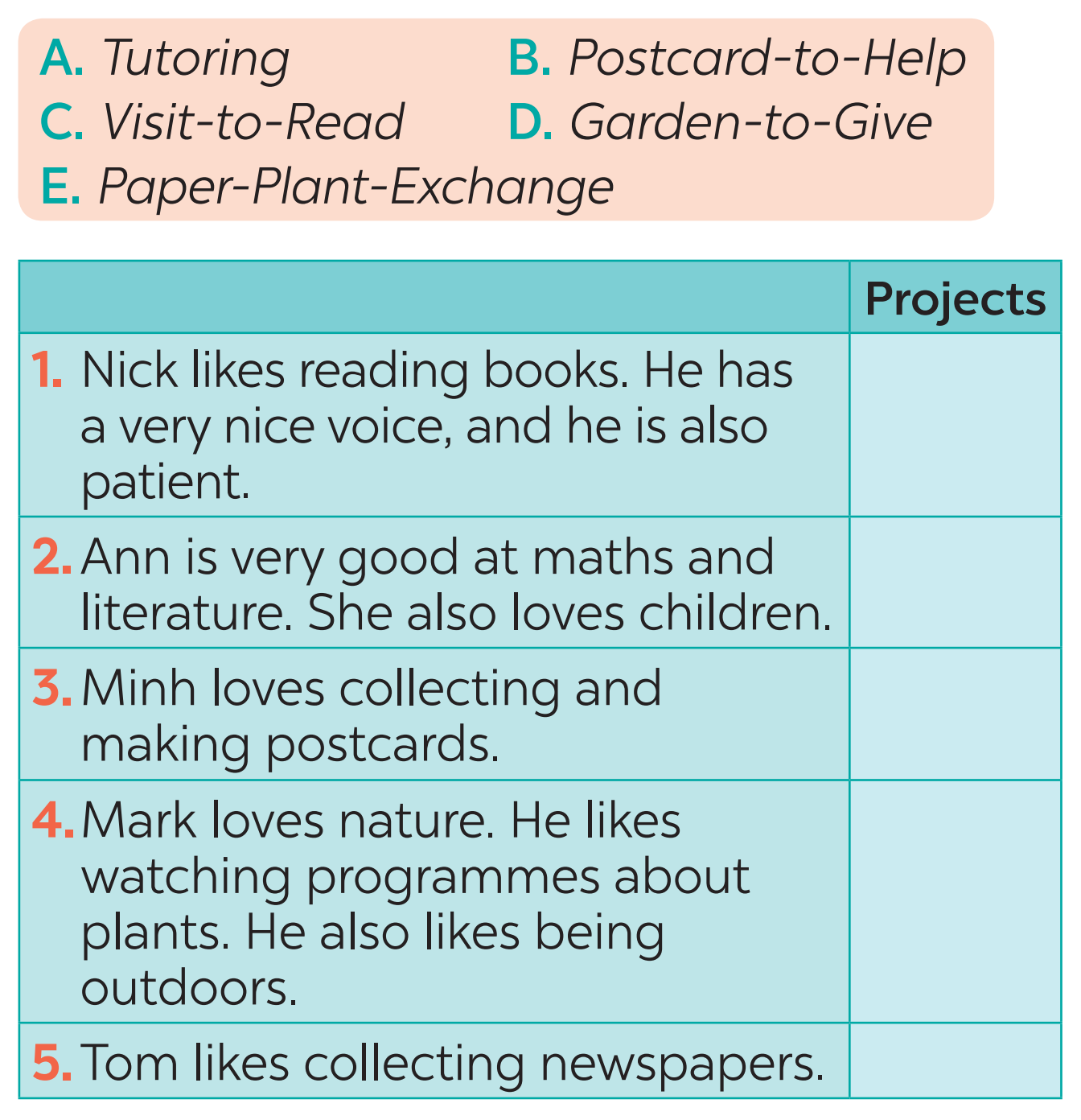 Example:Lan will join the Tutoring project because she is good at maths and English. She also loves children.
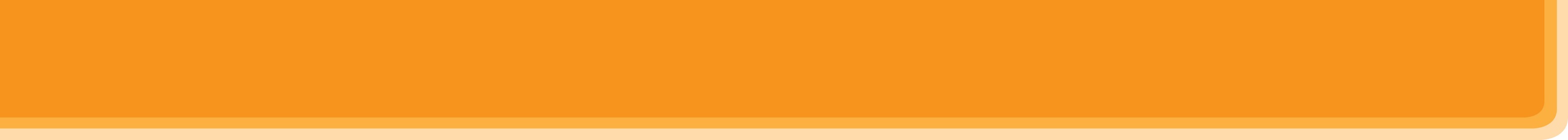 II. SPEAKING
5
Discuss which project in Task 4 you would like to join, and why. Report your group’s answers to the class.
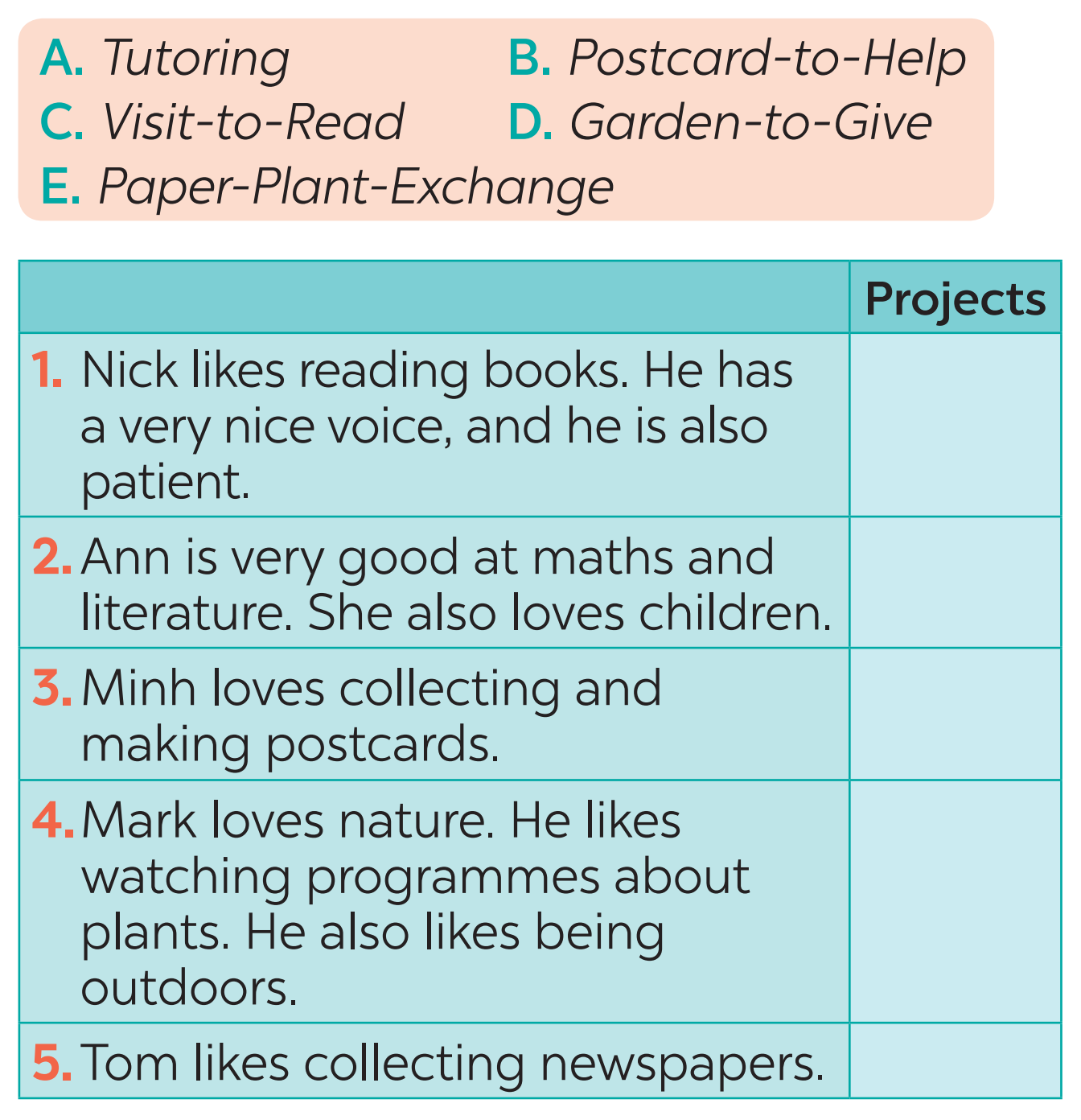 Example:Minh will join the Visit-to-Read project because she wants to help elderly people less lonely.
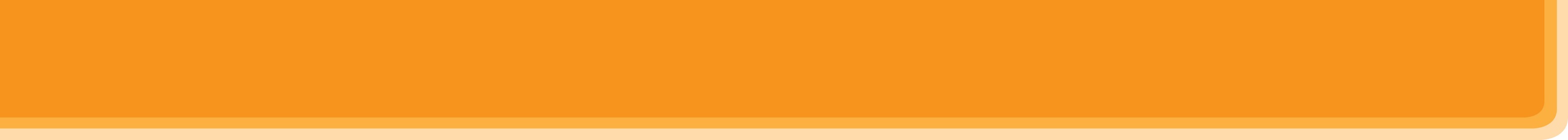 II. SPEAKING
5
Discuss which project in Task 4 you would like to join, and why. Report your group’s answers to the class.
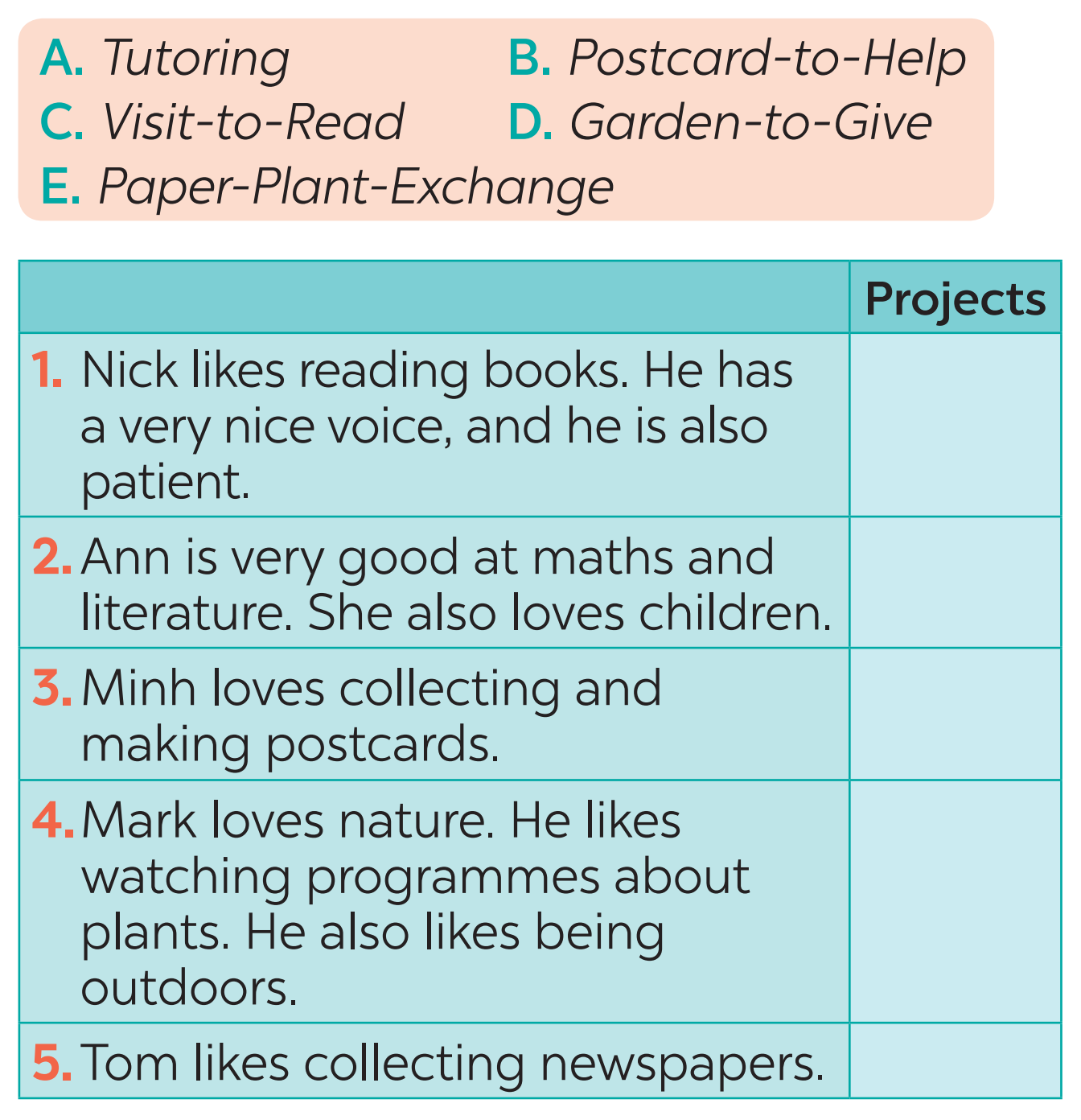 Example:Linh will join the Postcard-to-Help project because she likes making postcards.
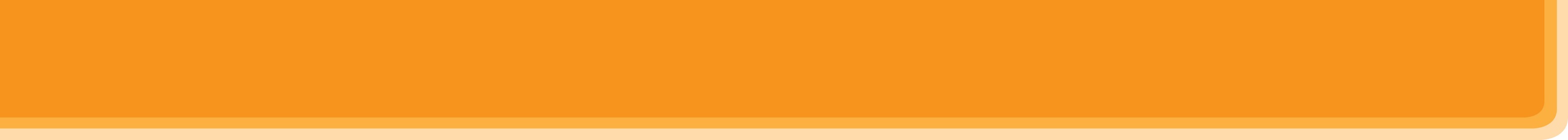 * POST-READING & SPEAKING
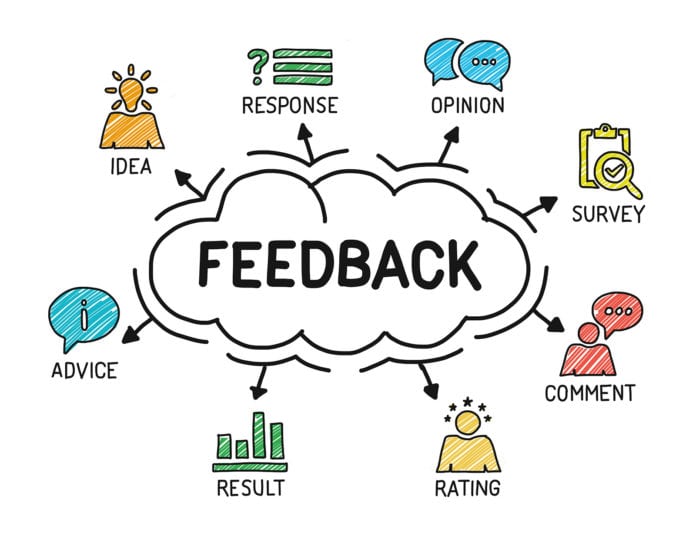 Let’s give comments for your friends and vote for the most interesting and informative presentation.
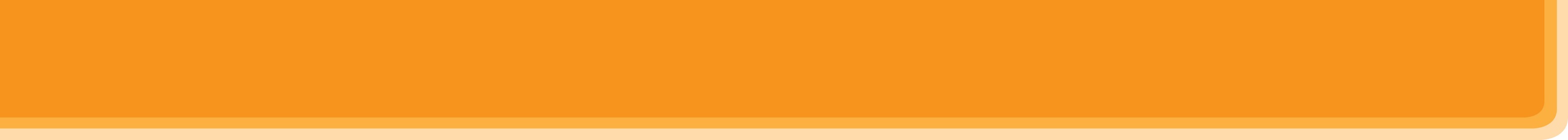 * CONSOLIDATION
1
Wrap-up
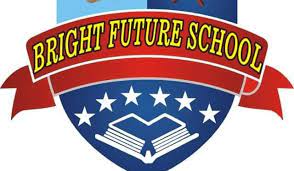 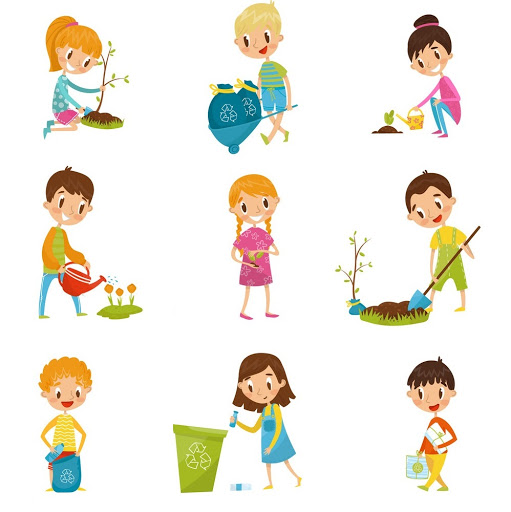 SPEAKING
READING
Projects in Bright Future School
What project you can do?
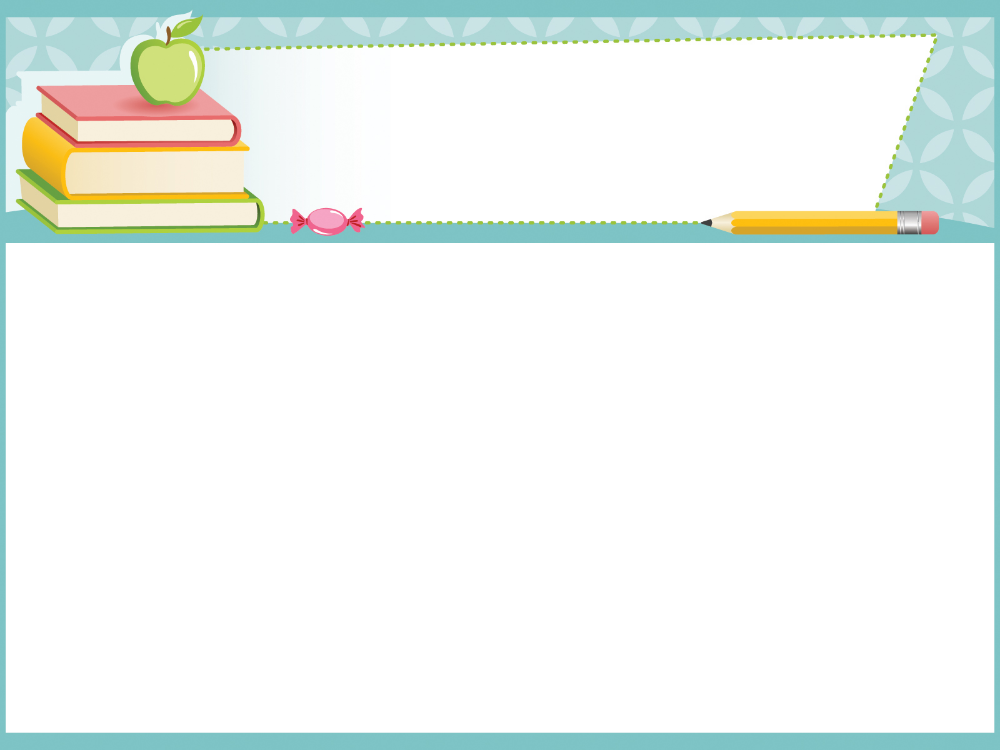 homework
Redo all the exercises. 
Prepare SKILLS 2
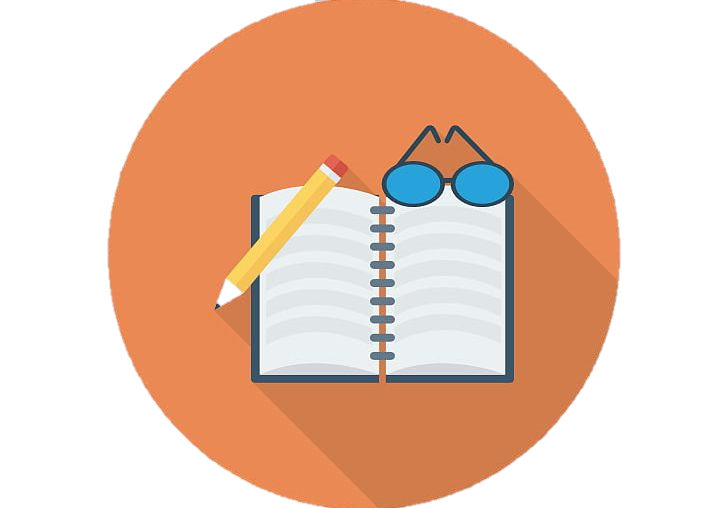 Thank you!
Goodbye!